KİŞİLİK GELİŞİMİ
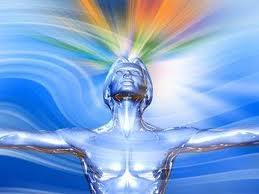 Giriş
Kişilik, bireyi diğer bireylerden ayırt eden, tutarlı olarak sergilenen, bireye özgü özellikler bütünüdür. Çevremizdeki insanları değerlendirmek istediğimizde onları kendilerine özgü, kişilik özellikleriyle betimlemeye çalışırız. Bir bireyi, kişiliğini oluşturan bütün özellikleriyle tanıyabilmek kolay olmasa da sürekli olarak göstermekte olduğu belirgin özellikleriyle, onun hakkında iyimser-karamsar, güvenli-güvensiz, girişken-çekingen gibi çeşitli yargılar geliştirebiliriz. Bireylerin bilişsel, duyuşsal, sosyal ve fiziksel yönlerden farklılık göstermeleri, onların mizaçları, tutumları, değerleri, belirgin davranış kalıpları ve daha  bir çok özellikleri bakımından birbirlerinden farklı olmaları demektir.
Freud'un Kişiliğin Yapısı, Örgütlenmesi ve Gelişimine İlişkin Kuramsal Yaklaşımları
•	Topografik Kişilik Kuramı
•	Yapısal Kişilik Kuramı
•	Psikoseksüel Gelişim Kuramı
Freud'un psiko-seksüel gelişim kuramına geçmeden önce, ruh hastalıklarını tedavi etmek amacıyla psikanaliz adı ile bilinen bir terapi yöntemi geliştirdiğini, ayrıca topografik kişilik kuramı ve yapısal kişilik kuramı olarak adlandırılan kuramlarıyla da bilinç ve kişiliğin yapısı hakkında ayrıntılı görüşler ileri sürdüğünü belirtmek gerekir.
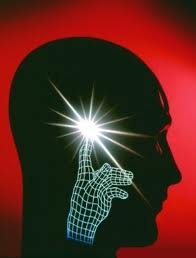 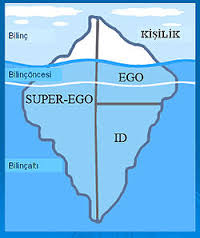 Freud, insanın içinden geldiği gibi doyurmak istediği arzuların, isteklerin, duygu-düşünce ve dürtülerin ve birey için bir sıkıntı kaynağı olabilecek yaşantıların bilinç dışında barındığını ve bilinç dışındaki bu materyalin sürekli bir biçimde bireyin davranışlarını etkilediğini ileri sürmüştür. İnsan davranışlarının kaynağının bilinçten çok bilinç altı materyallerin oluşturduğu görüşünde olan Freud'a göre 2 birey, bilinç altında gizlenen bu materyalin etkisiyle şöyle ya da böyle davranmakta ise de, bu davranışlarının nedenlerinin farkında değildir. Freud'un geliştirmiş olduğu tedavi yöntemi olan psikanalizde ise çeşitli terapi teknikleriyle bilinç altındaki materyalin bilince getirilmesi amaçlanmaktadır. Böylece bireyin davranışlarının nedenlerine ilişkin bir iç görü kazanabilmesine yardım edilebilmektedir.
Yapısal Kişilik Kuramı
Aslında bir ruh hekimi olan Freud, kimi hastalarında gözlemiş olduğu bazı davranışsal özelliklerin nedenlerini açıklamada topografik kuramın yeterli olmadığını farkedip, kişiliğin örgütlenmesini araştırmaya yönelerek, yeni bir kişilik modeli daha geliştirmiştir. Yapısal kişilik kuramı olarak bilinen bu modele göre kişilik; id, ego ve süper ego olmak üzere üç sistemden oluşmaktadır. 
Kişiliğin bu üç sistemi sürekli bir biçimde birbiriyle etkileşerek bireyin davranışlarını yönlendirmektedir.
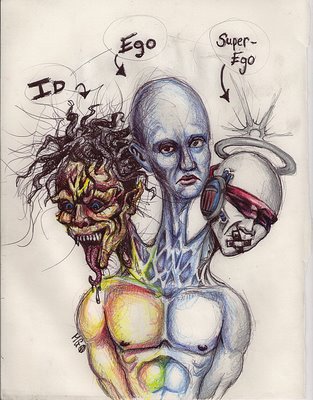 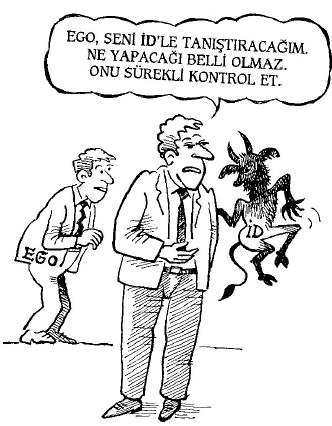 İd, kişiliğin ilkel yönünü oluşturmakta, daima haz ilkesine göre hareket etmekte, gerçek dışı ve mantık dışı istek ve arzularla, bireyin içsel dürtülerinin her ne pahasına olursa olsun derhal doyurulması doğrultusunda bir işlevde bulunmaktadır. 
Bebeklik döneminin başlangıcında çocukların kişilik yapılarını tamamıyla içsel dürtüleri içeren id oluşturduğu için, küçük çocukların bu dürtülerini erteleme, denetleme ve düzenleyebilme olanağı bulunmamaktadır.
Freud'un görüşlerine bağlı kalarak, sağlıklı bir kişilik yapısı için, kişiliğin bu üç boyutu arasındaki ilişkide denetiminin ego'nun elinde olması gerekir. Gerek id'in gerekse süper ego'nun gerçeklik ilkesi dışında hareket ettiği hatırlanırsa, kişilik gelişiminde bu iki sistemden herhangi birinin baskın olması hali, bireyin düşünsel, duyuşsal ve davranışsal eylemlerinin de gerçeklikten uzak olması anlamına gelecektir. Sağlıklı bir kişilik gelişimi için bu üç boyutun olabildiğince "uzlaşabilmesi" ve "denge" içinde olması esastır.
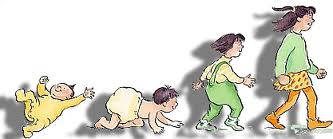 Psikoseksüel Gelişim Kuramı
Freud, kişilik gelişiminde özellikle doğumu izleyen ilk altı yaş içindeki yaşantılara dikkat çekerek, bu dönemin izlerinin bireyin yetişkinlik yıllarındaki kişilik özellikleri üzerinde belirleyici rolü olduğunu savunmuştur. Freud, kişilik gelişimini birbirini izleyen beş psikoseksüel gelişim döneminde incelemiş, çocuğun psikolojik ve cinsel gelişim sürecini açıklayan bu dönemleri de sırası ile, oral, anal, fallik, gizil ve genital dönemler olarak adlandırmıştır. Freud'un psikoseksüel gelişim dönemlerinin ilk üçü, aşağı yukarı 0-6 yaşlar arasına denk düşmekte ve ilk üç dönemin, son iki döneme göre kişilik üzerindeki etkileri daha fazla olmaktadır.
Erikson'un Psikososyal Gelişim Kuramı
Freud'un öğrencisi olan Erikson, büzük ölçüde onun görüşlerinden etkilenmiş olmakla birlikte, kişilik gelişimine ilişen kimi görüşlerinde Freud'un bazı yanılgılara düştüğünü ileri sürerek, psikososyal kişilik kuramı olarak adlandırılan bir kişilik kuramı geliştirmiştir. Psikososyal gelişim kuramı kişiliğin oluşumunda biyolojik etmenlerin yanı sıra, toplumsal etmenlerin belirleyici rolünü vurgular. Erikson'a göre insan davranışlarını etkileyen temel güçler, biyolojik kökenli dürtüler değildir.
 İnsanın doğuştan akılcı bir yaratık olduğu görüşünde olan Erikson, davranışın şekillenmesinde bireyin içinde yaşadığı kültüre büyük önem atfetmiş, bununla birlikte davranışların biyolojik temelli olan epigenetik ilkeye bağlı olarak oluştuğunu ileri sürmüştür. Epigenetik ilke, çeşitli gelişim dönemlerinde belli gelişimsel özelliklerin ardışık biçimde ortaya çıkabilmesinin, önceden kurgulanmış biyolojik temellere dayalı olduğunu ifade eder. Bu ilkeye göre tıpkı doğum öncesi dönemde bebeğin belli organlarının belirli bir sıra izleyerek belli zaman dilimleri içinde oluşması gibi, belli kişilik özellikleri de biyolojik temelli kurallara uygun olarak, belli zaman dilimlerinde ortaya çıkabilmektedir.
Psikososyal Gelişim Dönemleri
Freud gibi kişilik gelişimini belirli gelişim dönemleri içinde inceleyen Erikson, insanın yaşamı boyunca sekiz gelişim döneminden geçtiğini ve her bir gelişim döneminde bireyin başa çıkması gereken yeni bir karmaşa ile yüz yüze geldiğini ileri sürmüştür. Bireyin herhangi bir gelişim döneminde karşılaştığı karmaşayı başarılı bir biçimde atlatabilmesi, birey için o döneme özgü temel gelişim görevi olmaktadır.
Birey gelişim süreci içinde yaşı ile bağımlı sekiz farklı dönemden geçmekte ve her bir gelişim dönemi içinde çözmek zorunda olduğu yeni bir karmaşa yaşamaktadır. Bireyin bir dönemdeki karmaşayı başarılı bir biçimde atlatabilmesi ise, o döneme özgü gelişim görevinin başarılmış olması anlamına gelmektedir. Her hangi bir dönemde karşılaşılan bir karmaşanın çözümlenebilmesi için de daha önceki dönemlerdeki karmaşaların çözümlenmiş olması gerekmektedir.
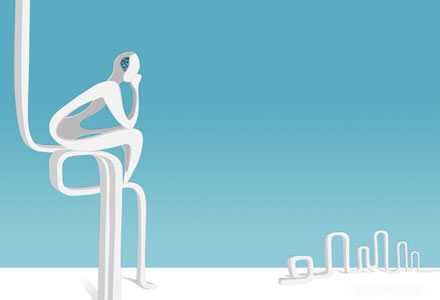 Ahlâk Gelişimi
Ahlâk, bireyin doğru ile yanlışı ayırt edebilmesini sağlayan ilkeler ve değerler bütünüdür. Kimi psikologlar ahlâk gelişiminin bilişsel gelişim ile sosyal gelişim arasında bir gelişim dönemi olduğunu, kimileri de sosyal gelişimin bir alt boyutu olduğunu ileri sürmüşlerdir. Ahlâk gelişimi konusunda ilk modellerden birini Piaget geliştirmiştir. Daha sonraları Piaget'in görüşlerinden esinlenen Kohlberg ise, Piaget'in kuramını revize ederek kendi adıyla anılan bir kuram geliştirmiştir. Piaget'in kuramı ile, ahlâk gelişimi konusunda en kapsamlı kuram olarak kabul edilen Kohlberg'in kuramı dışında, daha sonraları kimi kuramcılar tarafından ahlak gelişimiyle ilgili alternatif görüşler de ileri sürülmüştür.
Kohlberg'in Ahlâk Gelişim Evreleri